Feature Spotlight –Aggregate Data Entry App
January 22, 2025	
David Kennedy – DHIS2 Product Manager
Welcome
This is the first of our new webinar of the series we are calling Feature Spotlight

The new user interface will be reviewed, its new feature set will be demonstrated and discussions regarding how forms are rendered within the app will be covered. 

Upcoming Feature Spotlight Webinars
[Speaker Notes: Feature spotlights are about having a closer look at some recent features that may have been around for a few releases but there is some interest in]
Agenda
Welcome (5 minutes)
Introduction to the Aggregate Data Entry App (15 minutes)
Validation and other details (5 minutes)
Form Configuration (20 minutes)
Custom Forms (5 minutes)
What's next (5 minutes)
New aggregate data entry app release
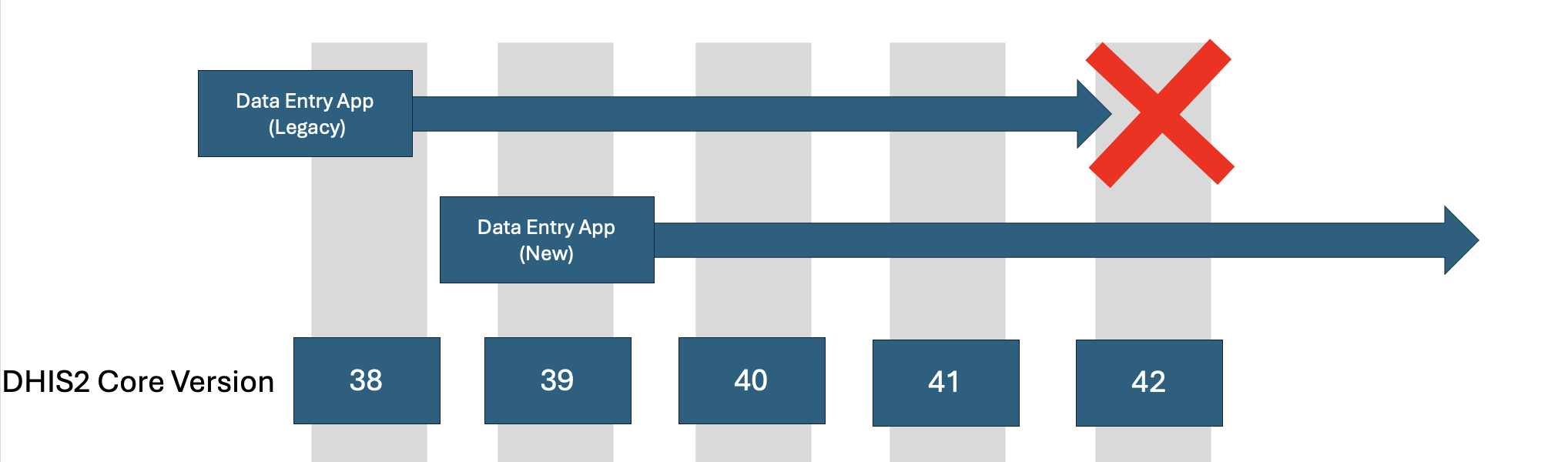 [Speaker Notes: https://test.real.dhis2.org/v41/]
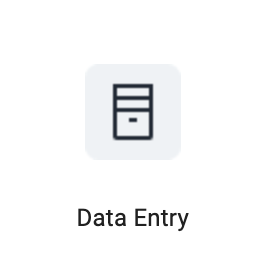 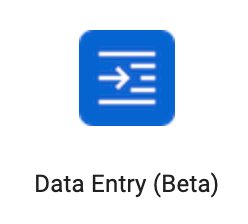 Data Entry (Legacy)
Data Entry
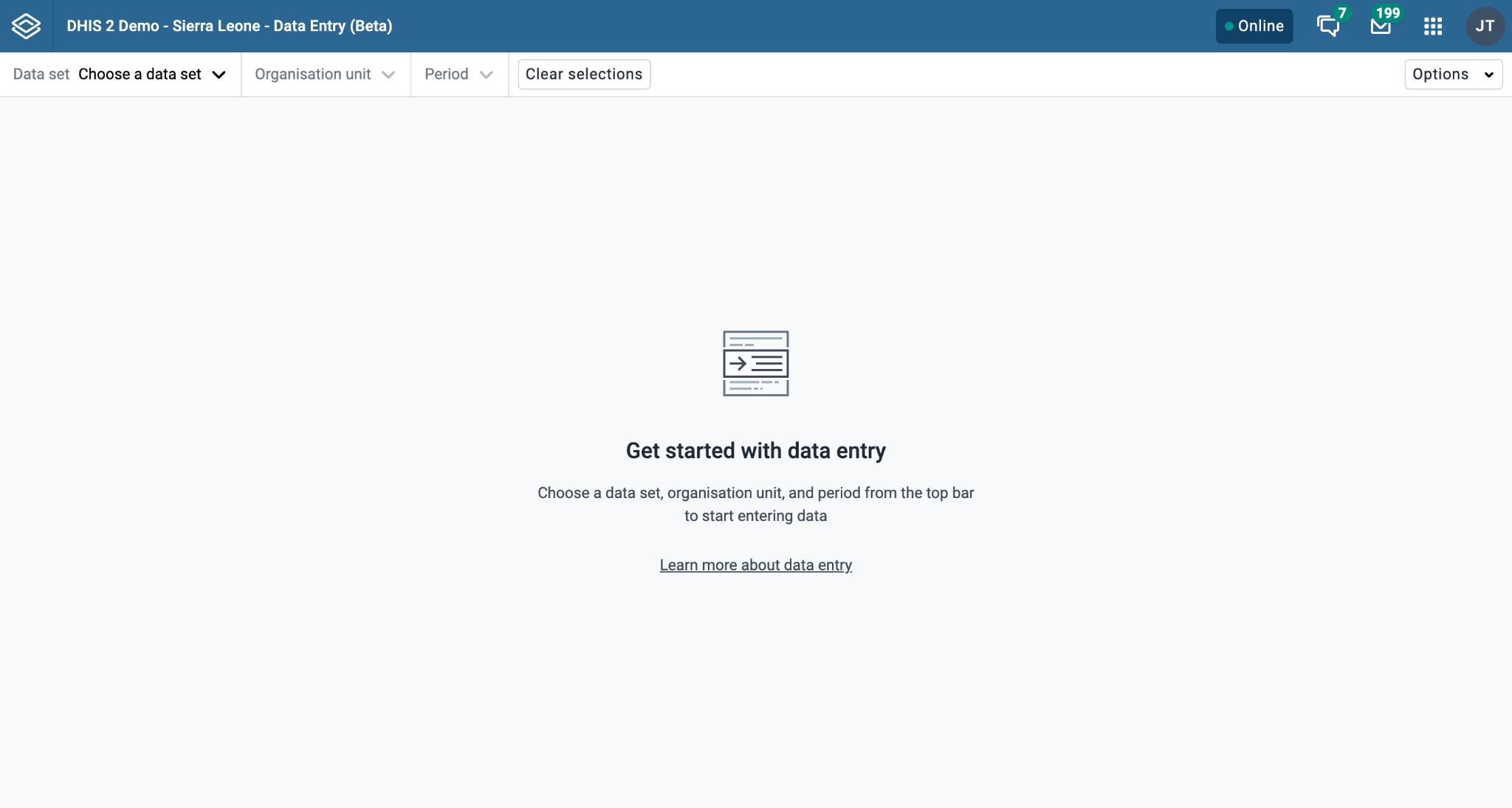 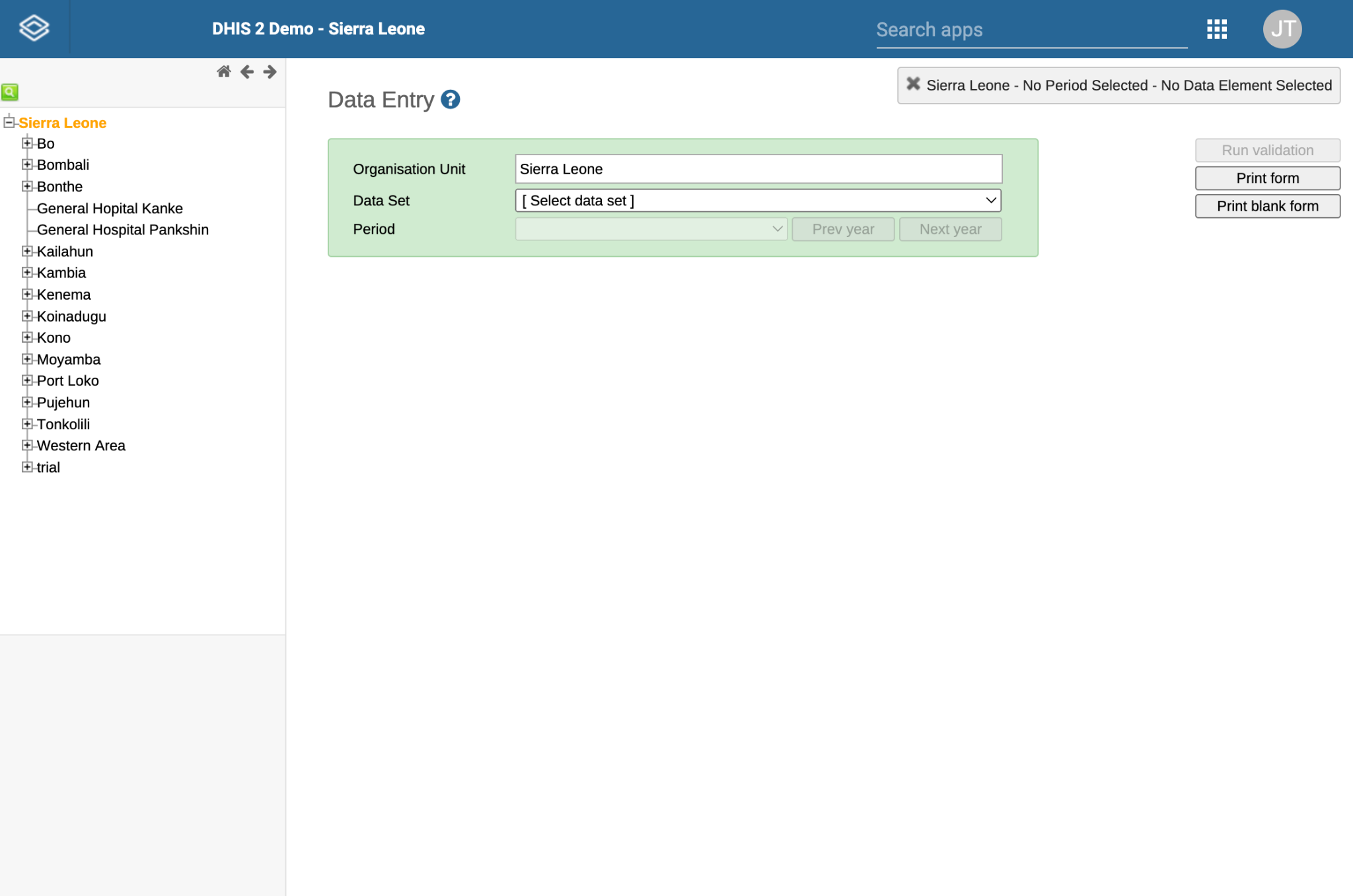 Same, but different
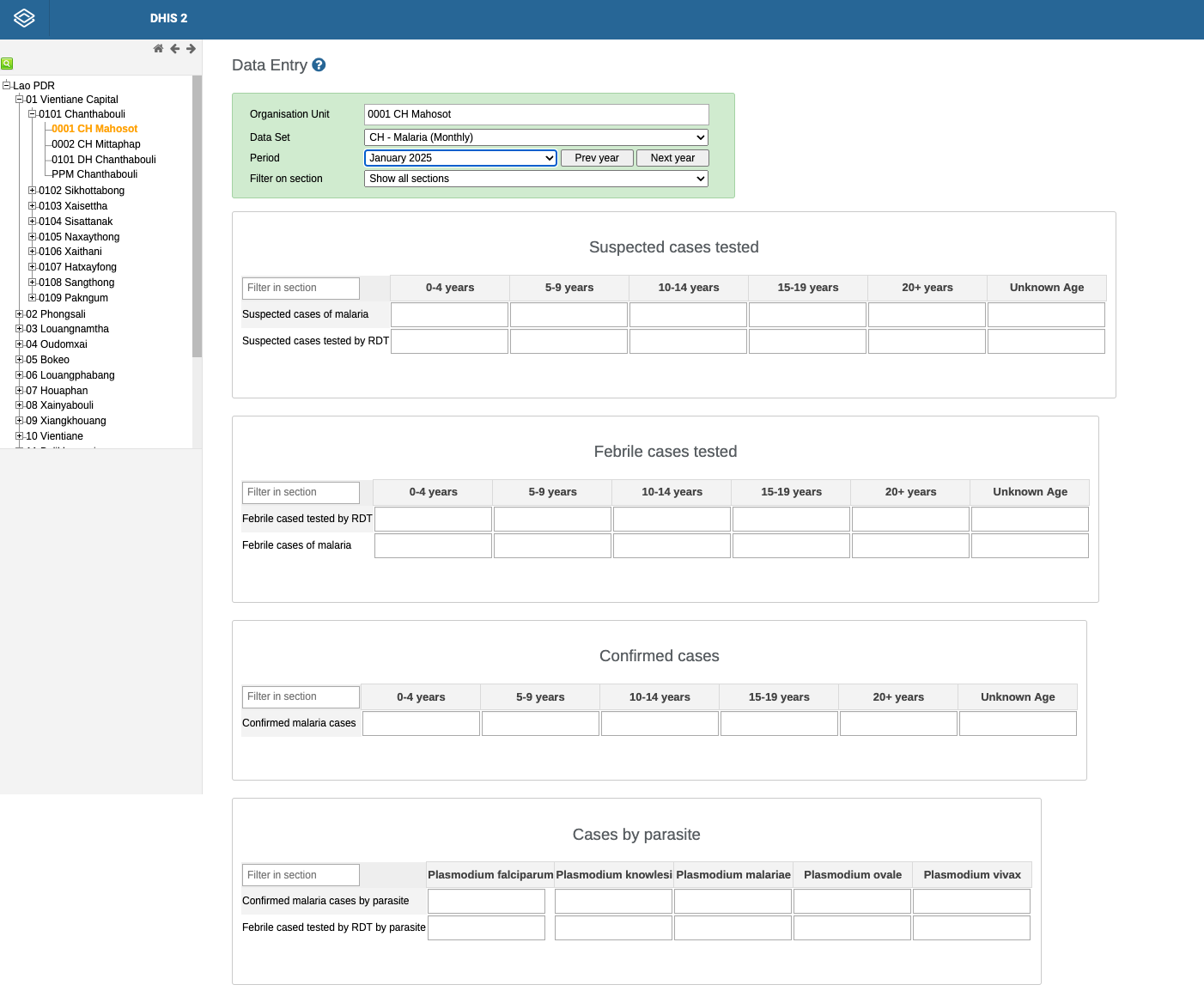 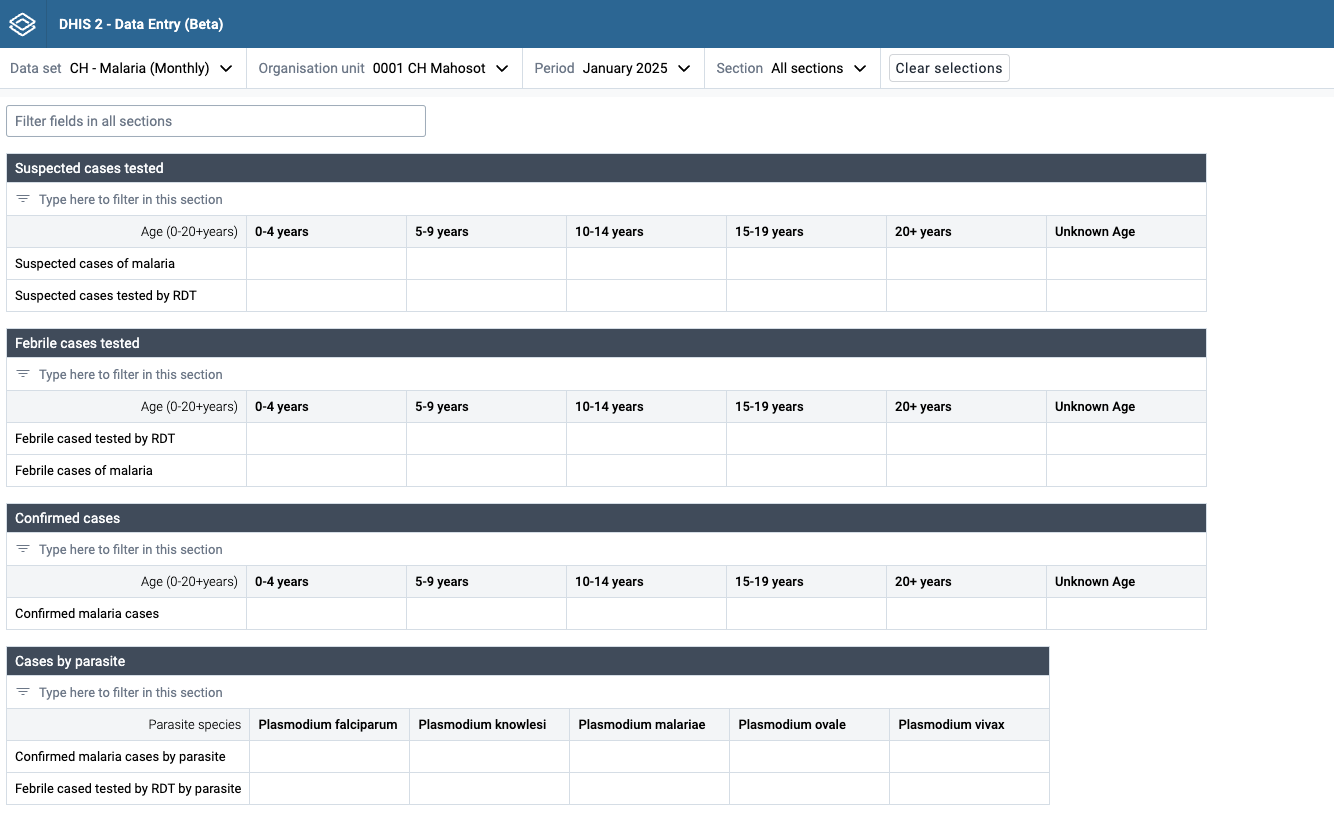 [Speaker Notes: Still have to first select the context for the data to be collected, Data set, Org unit and period 
Now you select the dataset first instead of the org unit 


Sample text for below
Criteria for Suspected Cases: Identify patients exhibiting signs of malaria based on the set criteria.

Verify Entries: Double-check entries for completeness and correctness.
Cross-Check Age Groups: Make sure each suspect and tested case is logged under the correct age group.]
Screen layout
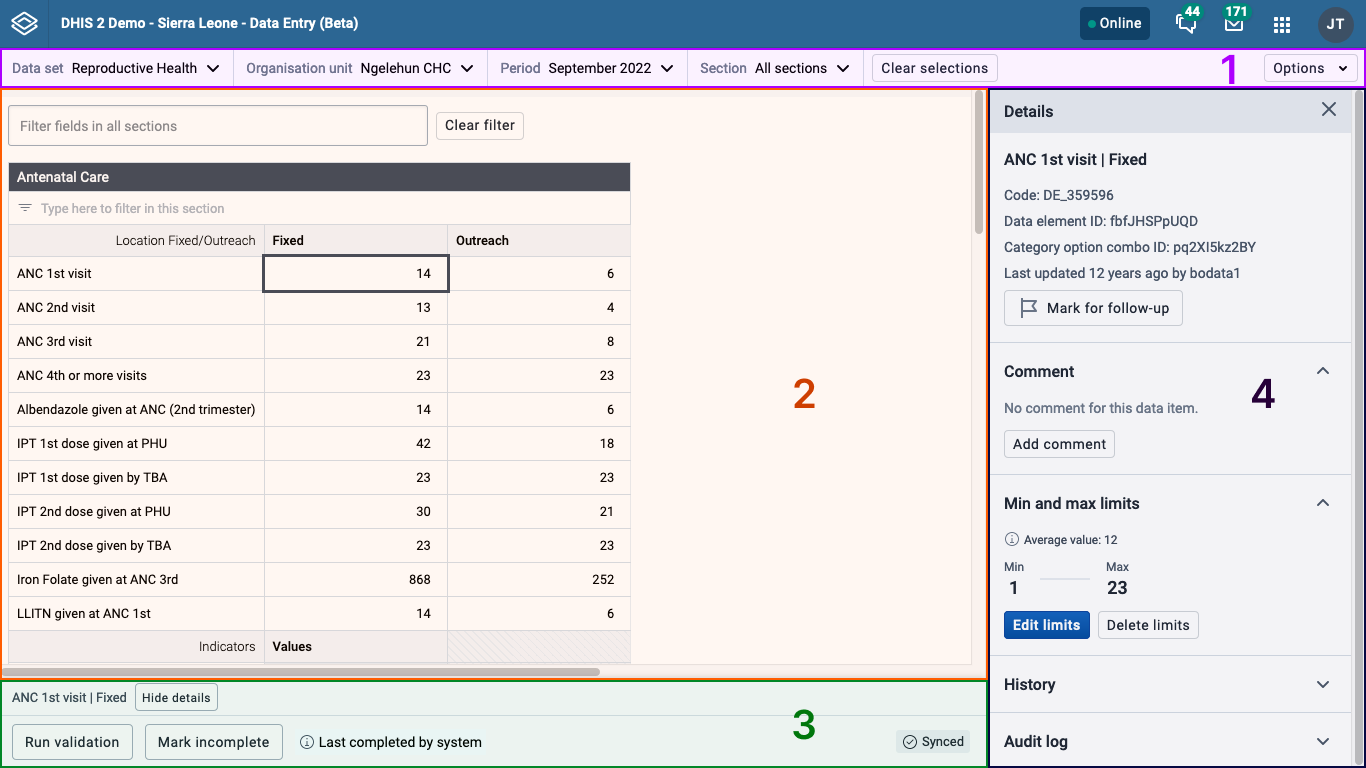 [Speaker Notes: Top bar: the top bar is where you choose from the different options to open a data entry form. You can always use the top bar to change or reset your choices.
Data workspace: the data workspace is where you work with a data entry form.
Bottom bar: the bottom bar offers actions and more information about the form you're working on.
Details sidebar: the details sidebar is where you can see more information about data values and see validation results. The details sidebar can be opened and closed as you work and is closed by default.]
Validation
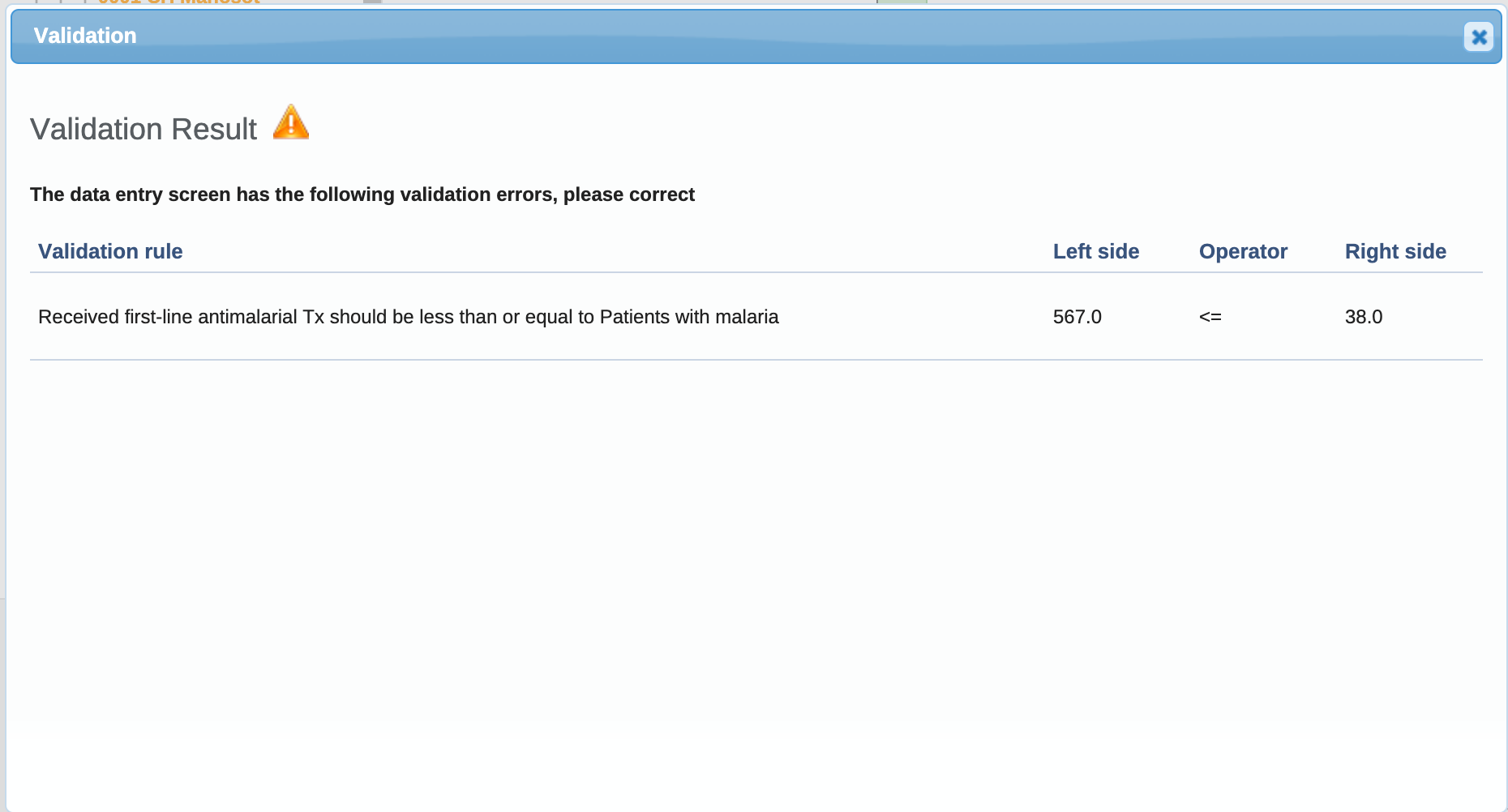 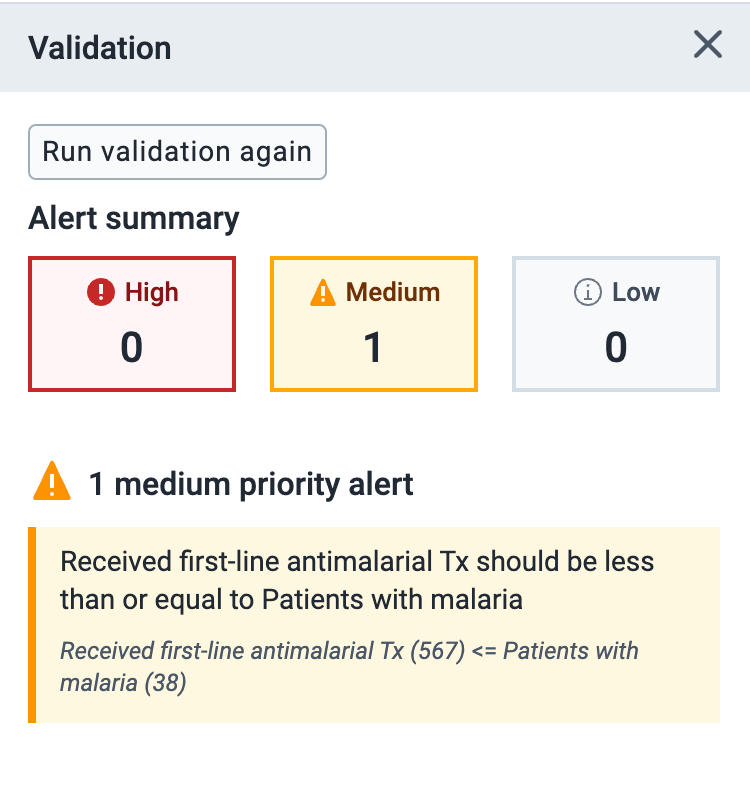 Details including min/max values
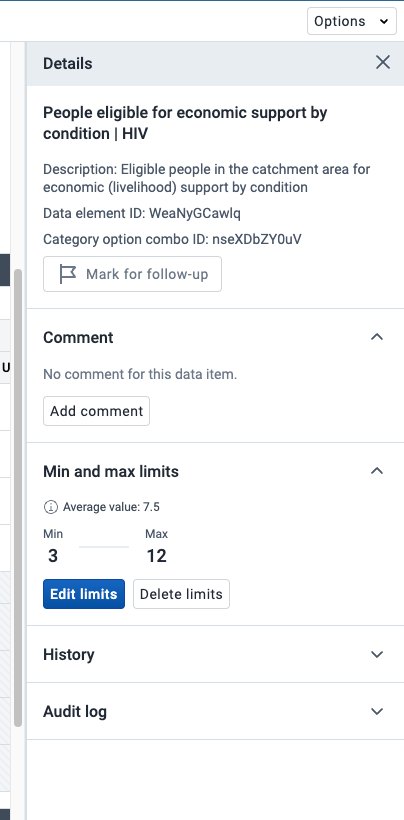 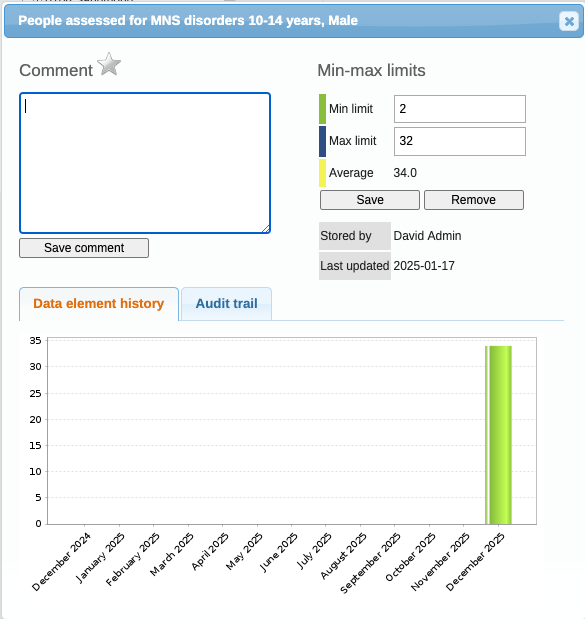 Form types
2. Section
3. Custom
1. Default
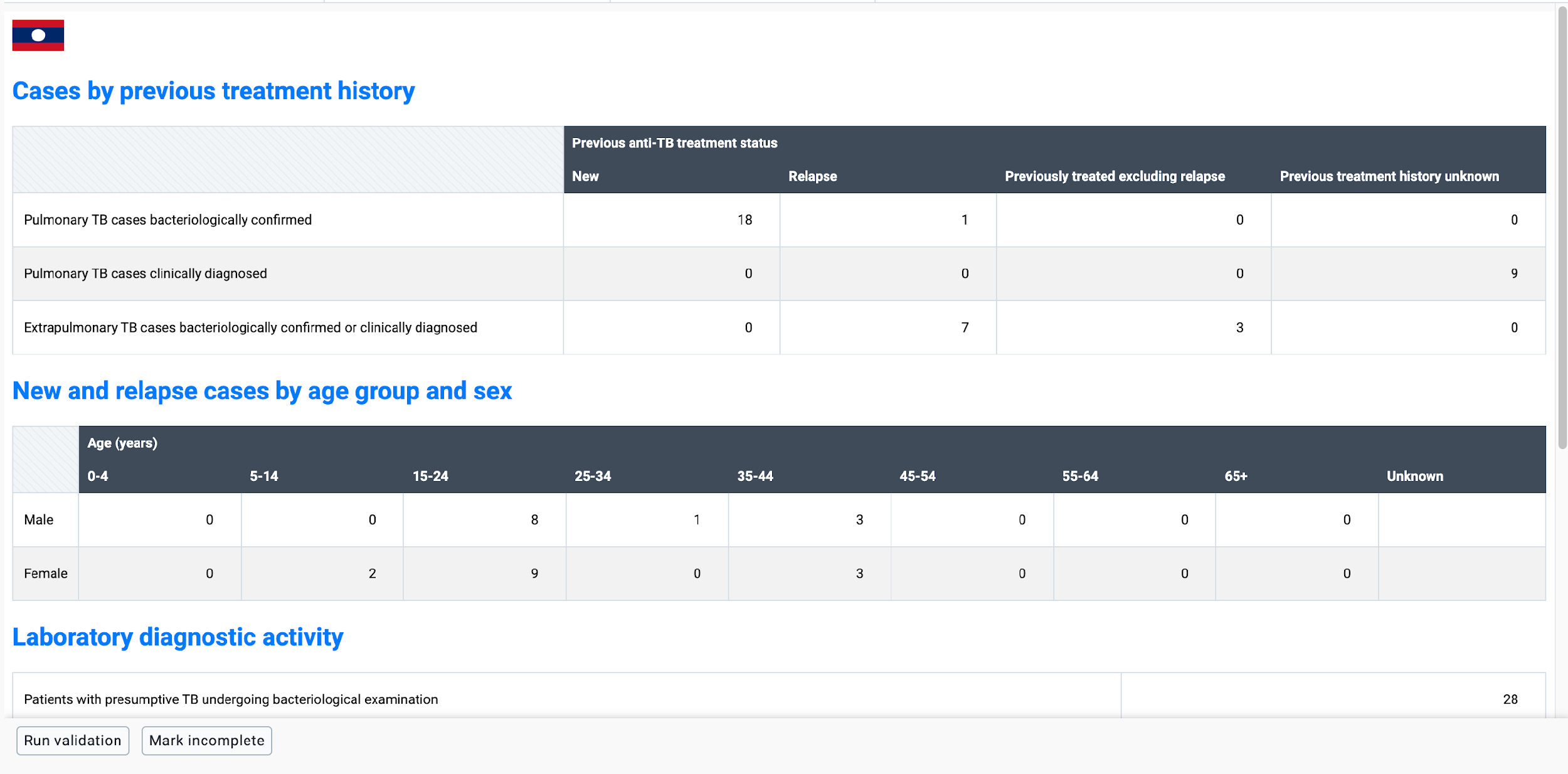 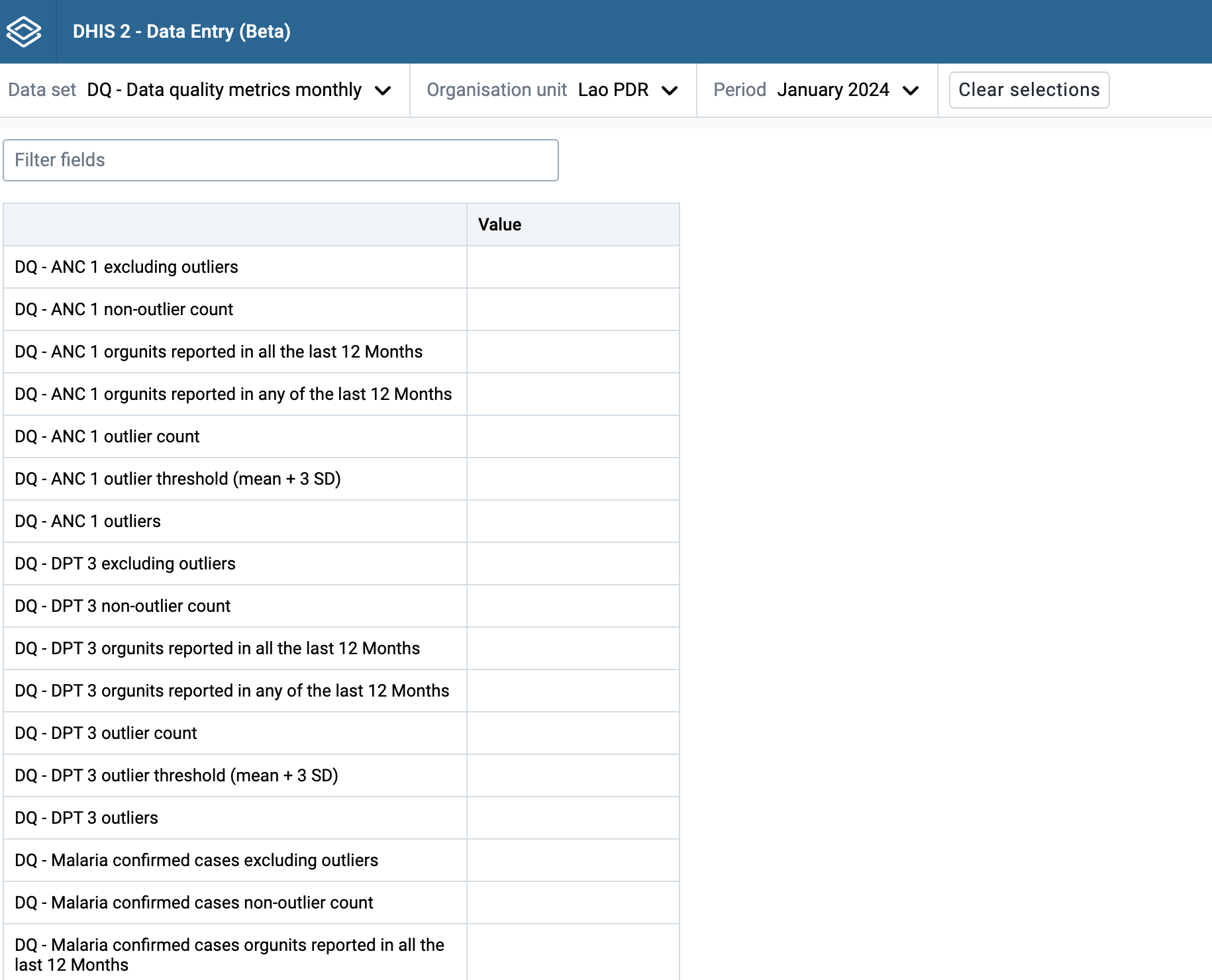 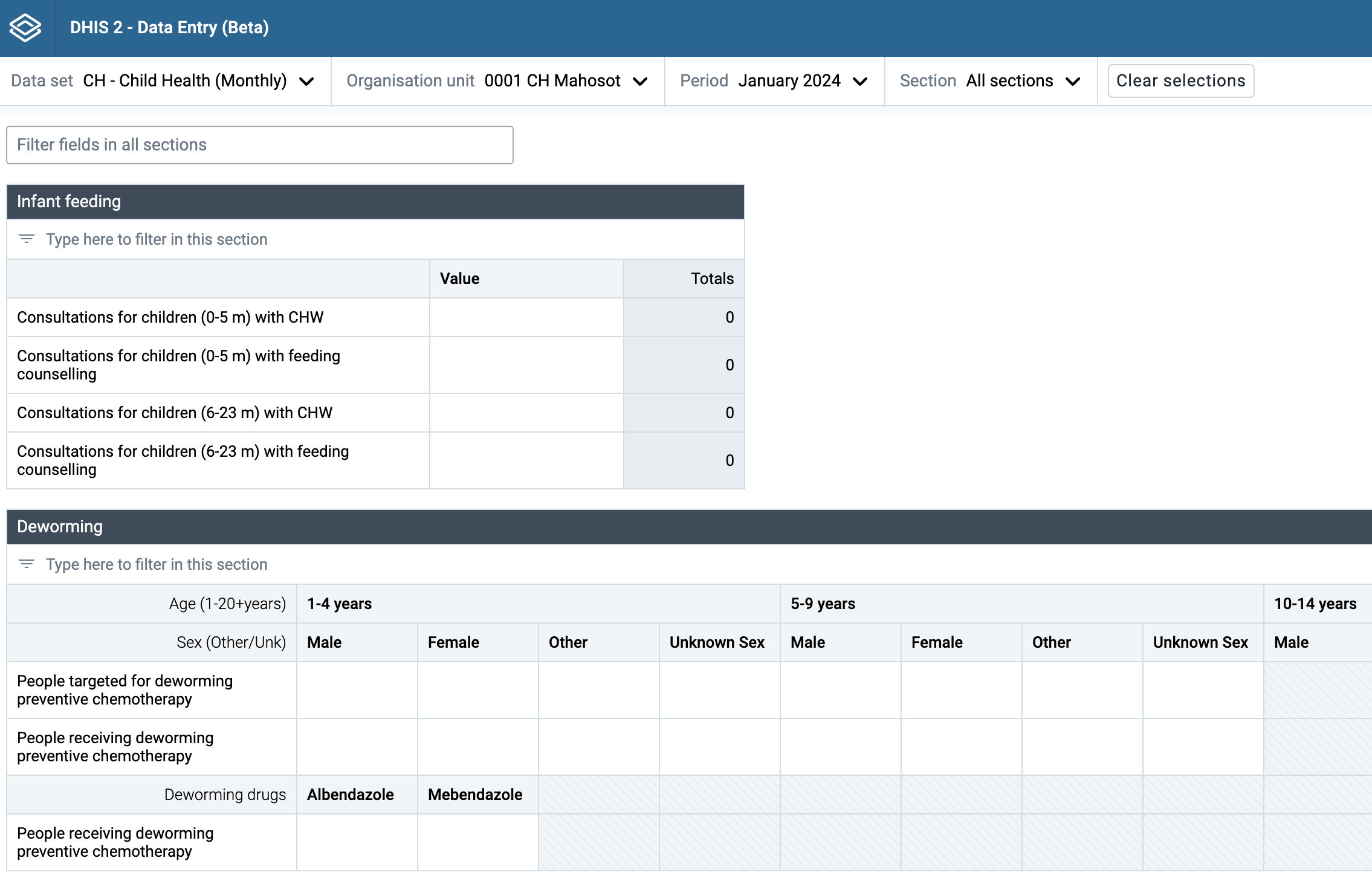 Form configuration options
Section Form

Render sections as tabs
Row and Column totals
Disable automatic grouping of data elements
Manage grey fields
Pivot: categories as rows, data elements as columns
Move a category to rows
Add content before and after section


Custom Forms
Render sections as tabs
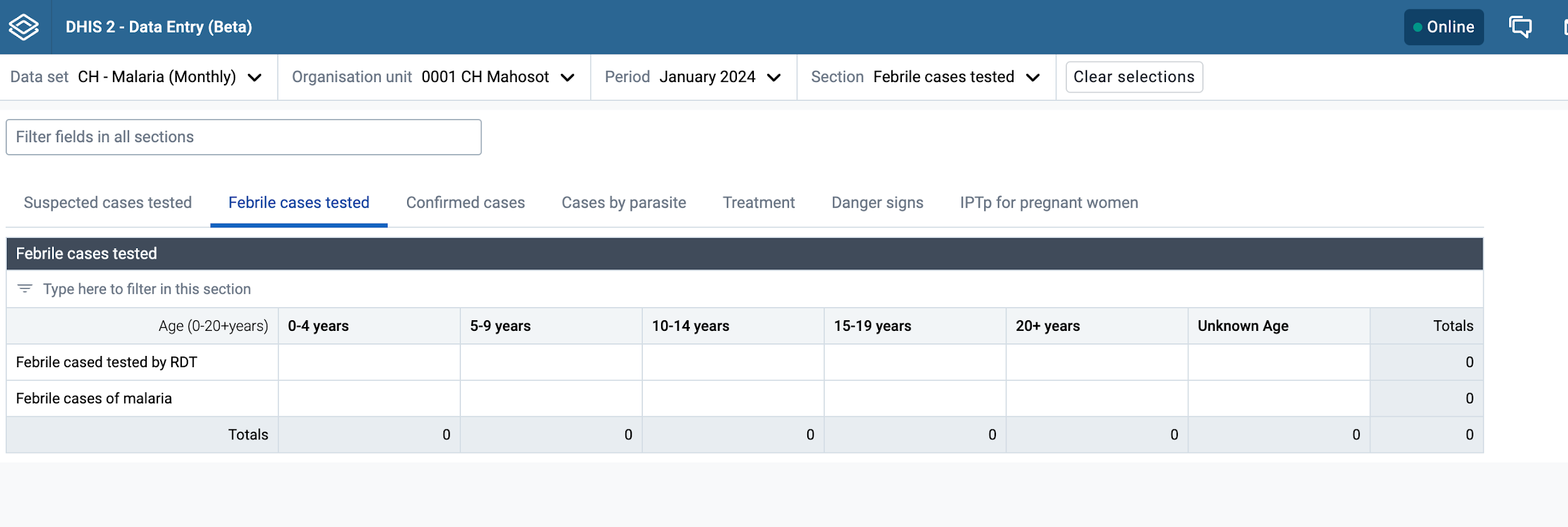 Row and column totals
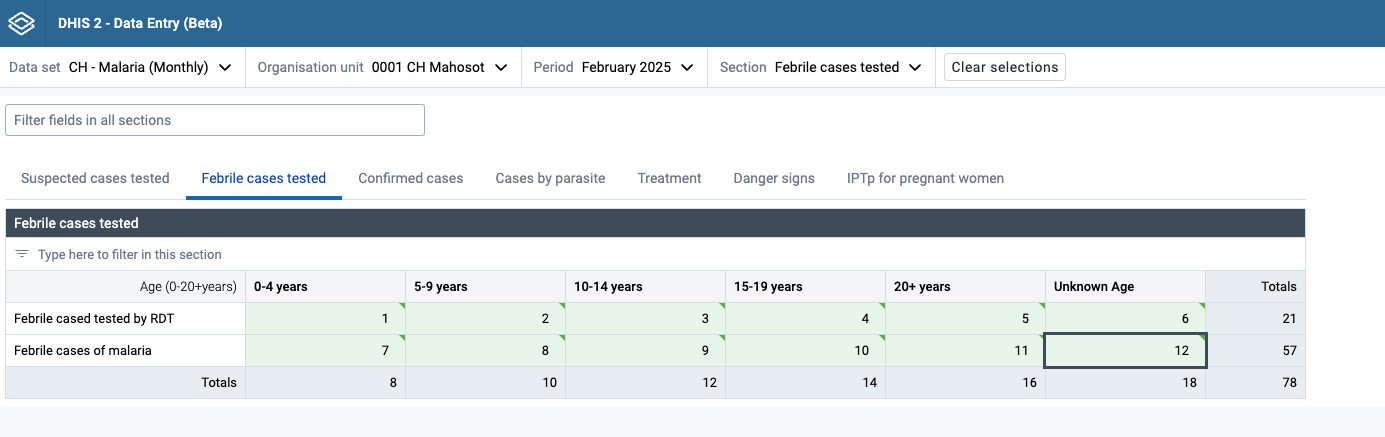 Disable automatic grouping of data elements
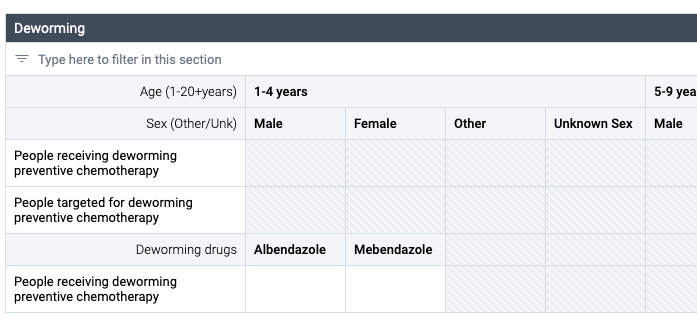 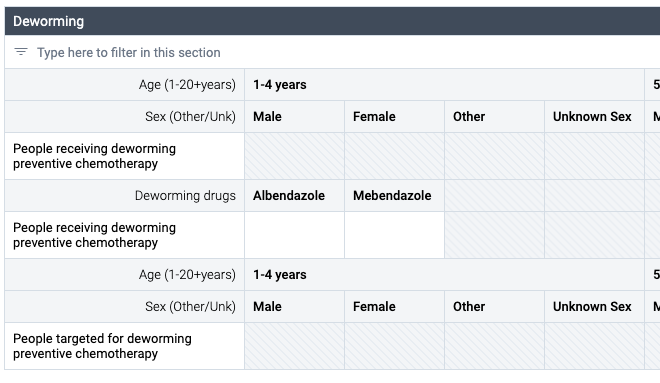 Manage grey fields
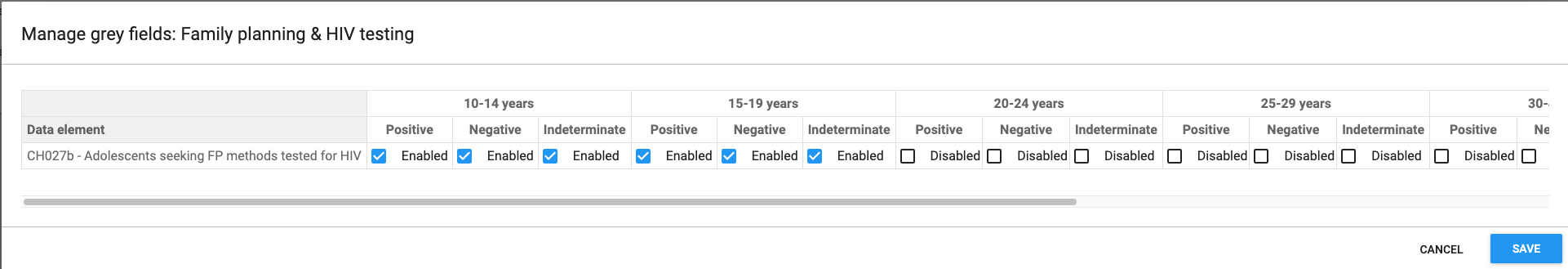 Pivot data elements and categories
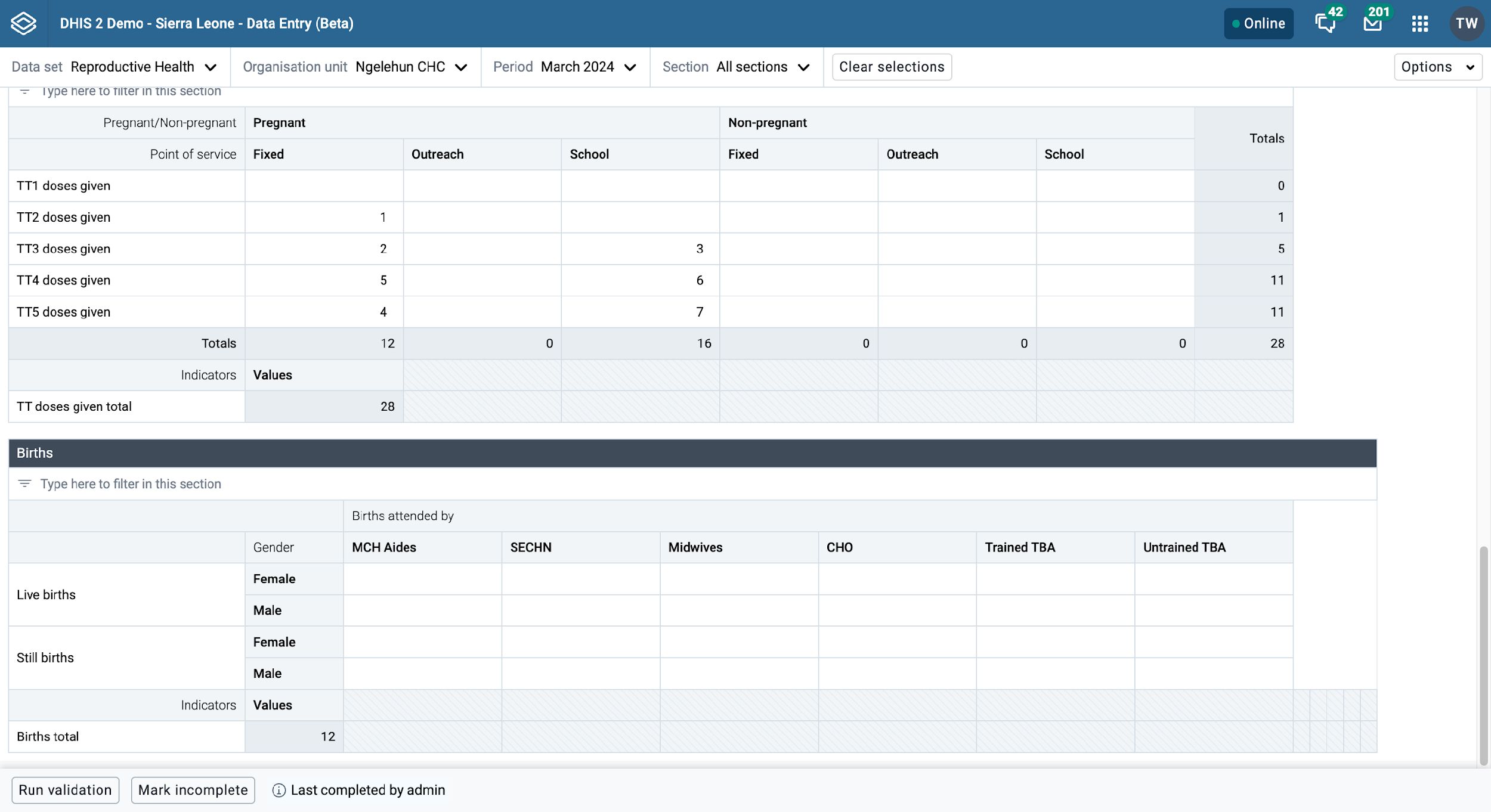 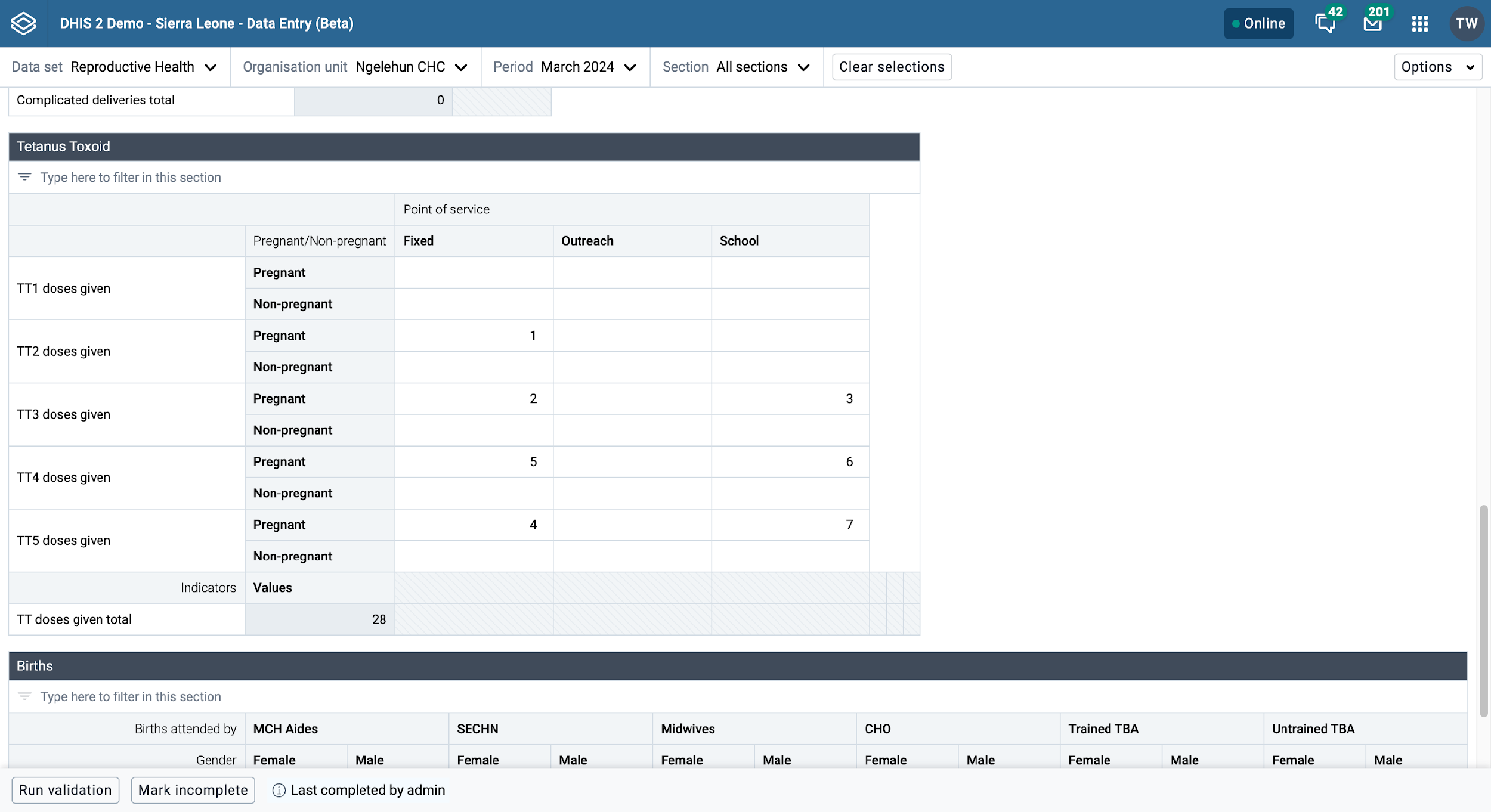 Add content before and after section
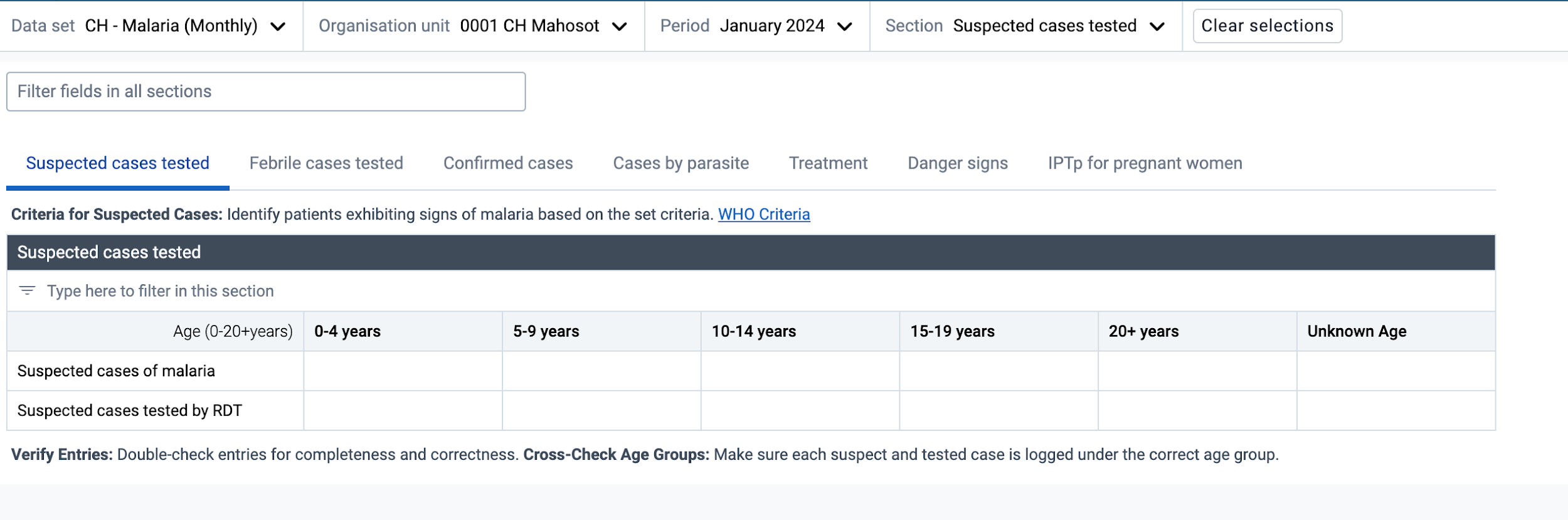 Allowed HTML tags:
[Speaker Notes: The allowed HTML tags are:

a for adding a link
u for underlining text
b or strong for styling text in bold format
em for styling text in italic format]
Custom form
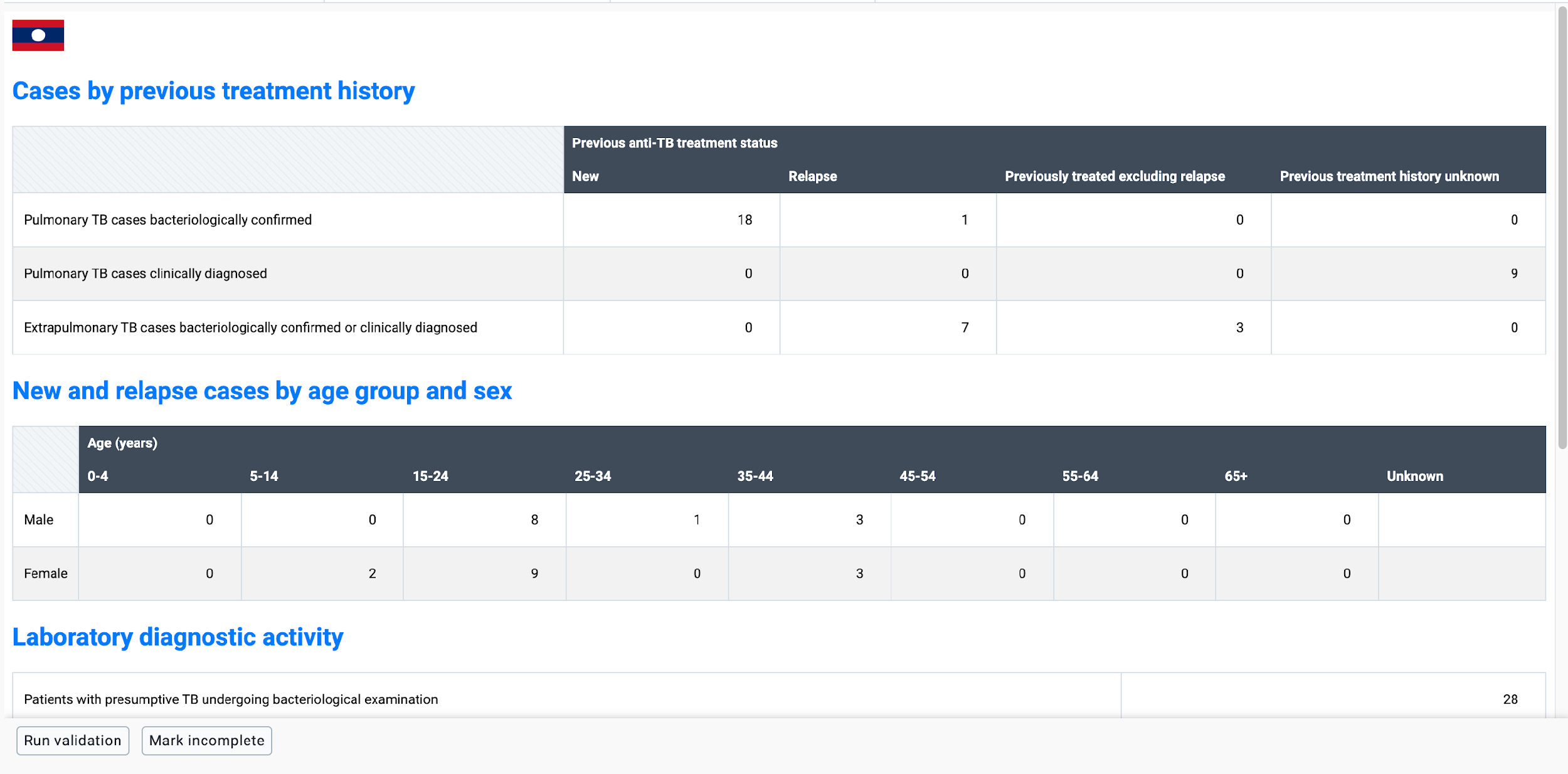 Coming soon in v42
Vertical Tabs
Form title and subtitle
Collapse /expand sections
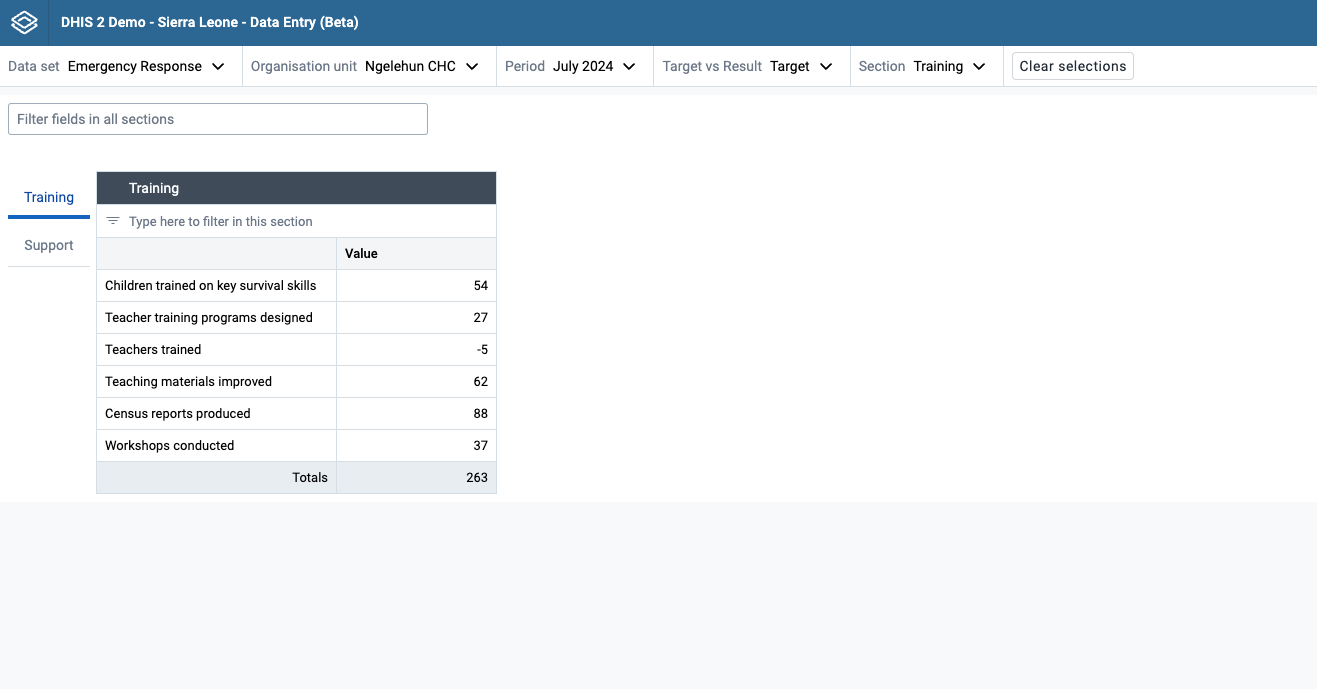 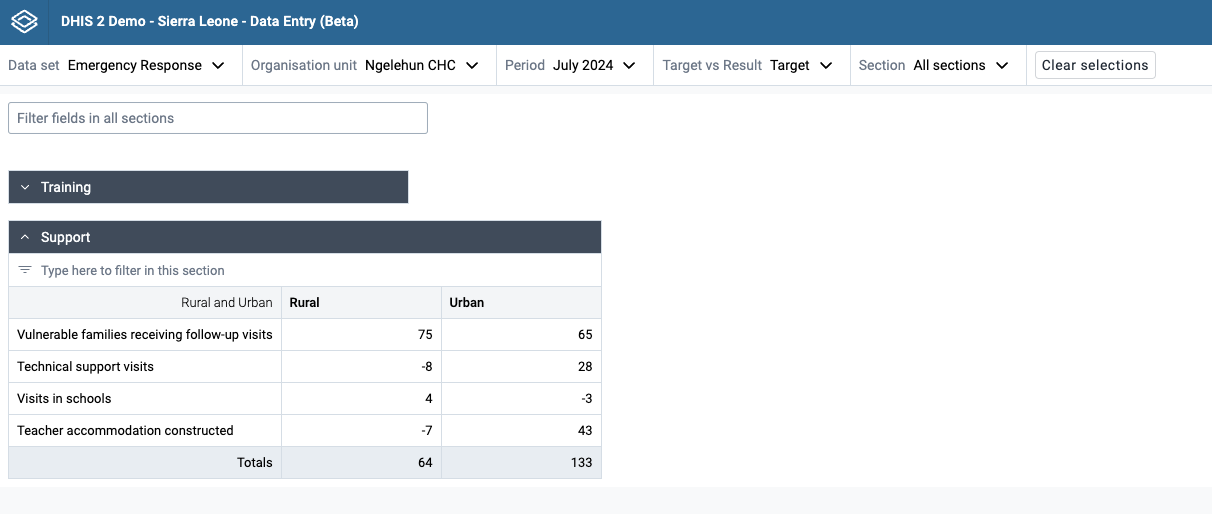 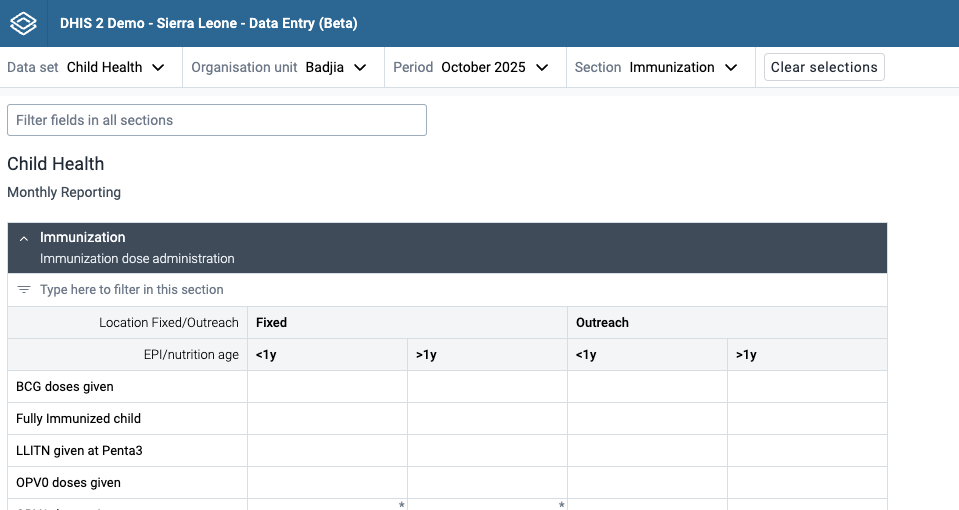 [Speaker Notes: Coming next – program rules, conditional formating, skip logic]